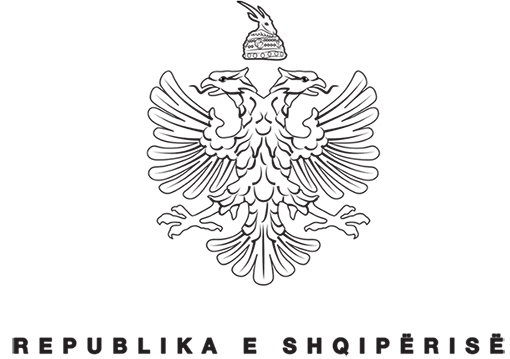 REPUBLIKA E SHQIPERISE
MINISTRIA E INFRASTRUKTURES DHE ENERGJISE
AUTORITETI RRUGOR SHQIPTAR
Projektvendimi “Per nje ndryshim ne VKM Nr. 600, date 13.10.2021 “Per pronesine e rrugeve shteterore dhe kalimet e pronesise ndermjet enteve pronare te rrugeve””
PREZANTIM
Keshilli Konsultativ , 19 Shkurt 2024
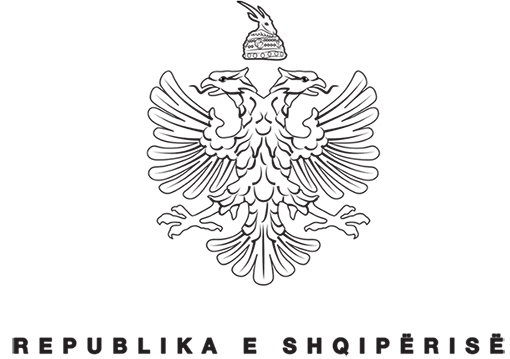 REPUBLIC OF ALBANIA
I. Qellimi I projektaktit dhe baza ligjore
VKM Nr. 600, datë 13.10.2021 “Për pronësinë e rrugëve shtetërore dhe kalimet e pronësisë ndërmjet enteve pronarë të rrugëve”.

Për nje ndryshim ne VKM Nr. 600, datë 13.10.2021 “Për pronësinë e rrugëve shtetërore dhe kalimet e pronësisë ndërmjet enteve pronarë të rrugëve”.
[Speaker Notes: Me VKM Nr. 600, datë 13.10.2021 “Për pronësinë e rrugëve shtetërore dhe kalimet e pronësisë ndërmjet enteve pronarë të rrugëve”, eshte miratuar inventari I rrugeve shteterore qe jane ne administrim te Autoritetit Rrugor Shqiptar.

Propozimi I ri per ndryshimin e VKM ekzistuese ka te beje me një inventar të ri rrugor shtetëror bazuar në inventarin e rrjetit rrugor të miratuar me VKM Nr. 600, datë 13.10.2021 “Për pronësinë e rrugëve shtetërore dhe kalimet e pronësisë ndërmjet enteve pronarë të rrugëve”.]
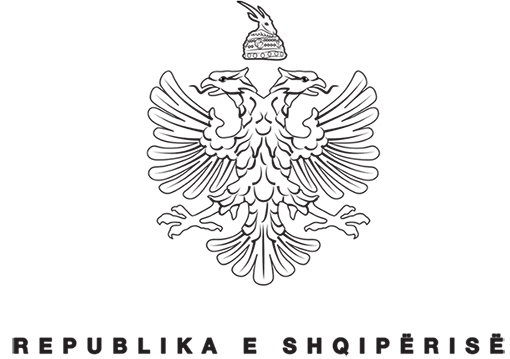 REPUBLIC OF ALBANIA
II. Kriteret
Kodi Rrugor I Republikes se Shqiperise klasifikon si rruge shteterore :
Drejtimet kryesore te trafikut kombetar;
Lidhja e rrjetit rrugor kombetar me rrjetin e shteteve kufitare;
Lidhjet e drejtperdrejta ndermjet rrugeve shteterore;
Lidhjet midis bashkive qendrore te qarqeve;
Lidhjet e rrjetit rrugor me portet detare, aeroportet, qendra turistike, industrial apo kulturore;
Rruget me interes te vecante ekonomik;
[Speaker Notes: Hartimi I inventarit eshte bazuar mbi percaktimet e nenit 2 te Kodit Rrugor te Republikes se Shqiperise. 
Rruget shteterore quhen te tilla kur ato jane (shih kriteret ne slide)]
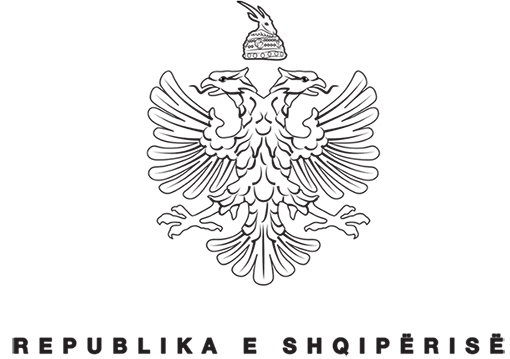 REPUBLIC OF ALBANIA
III. Ndryshimi nga inventari ekzistues
Ndertimet e rrugeve pas hyrjes ne fuqi te VKM Nr. 600, datë 13.10.2021 “Për pronësinë e rrugëve shtetërore dhe kalimet e pronësisë ndërmjet enteve pronarë të rrugëve”.  

Kerkesa nga disa bashki
[Speaker Notes: Inventari ekzistues I rrugeve eshte rishikuar duke e pasuruar me ndertimet e rrugeve qe jane kryer pas hyrjes ne fuqi te VKM Nr. 600, datë 13.10.2021 “Për pronësinë e rrugëve shtetërore dhe kalimet e pronësisë ndërmjet enteve pronarë të rrugëve” si dhe kerkesa te vecanta qe jane paraqitur nga disa bashki te vendit.

Në inventar janë shtuar unazat e ndërtuara të reja, anashkalime, akse të rinj, rrugë me destinacion pikat kufitare apo turistike, rrugët që janë në proces ndërtimi, rrugë ndërqytetëse etj. Ne relacion jane permendur te gjitha segmentet rrugore te kesaj natyre]
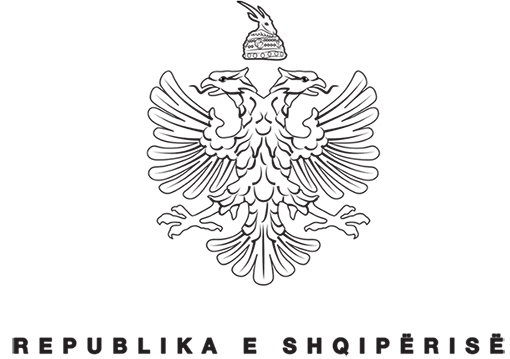 REPUBLIC OF ALBANIA
IV. Segmente rrugore qe hyjne ne inventarin shteteror
Anashkalimi perëndimor i Shkodrës;
Rruga Baks – Rrjoll;
Ura e Cerenecit  – Sebisht (Borovë);
Kthesa e Lapidarit – Rrëshen;
Unaza e Poshtme e Burrelit;
Rruga Hekurudha – Vore;
[Speaker Notes: Anashkalimi perëndimor i Shkodrës, me gjatësi 5 km shtohet si rrugë e re, e sapopërfunduar, e cila shërben për të anashkaluar qytetin e Shkodrës, me qëllim lidhjen me pikën kufitare të Hanit të Hotit dhe pikat turistike të alpeve. 
Rruga Baks – Rrjoll me gjatësi   8 km, - është rrugë e re e ndërtuar nga Fondi i Zhvillimit Shqiptar me destinacion drejt bregdetit turistik.
Ura e Cerenecit  – Sebisht (Borovë) me gjatesi 20.4 km dhe Fushe Studë – Borove – Sebisht – 10.8 km,  rrugë të  reja, në përfundim të punimeve, rrugë ndërqytetëse që lidh Librazhdin me Peshkopinë
Kthesa e Lapidarit – Rrëshen – 25.8 km. Me propozimin e Bashkisë Mat, kërkohet përfshirja në inventarin e rrjetit rrugor kombëtar si rrugë lidhëse ndërqytetëse e të gjithë aksit Ura e Matit – Urakë – Rrëshen, prej së cilës aktualisht përfshihen vetëm  segmenti Ura e Matit – Kthesa e Lapidarit, me gjatësi 4.3 km. Është rrugë interurbane që lidh qytetin e Burrelit me atë të Rrëshenit
Unaza e Poshtme e Burrelit me gjatësi 1.5 km, si rrugë që anashkalon qytetin e Burrelit dhe jep vazhdimësi për qarkullim drejt Peshkopisë
Rruga Hekurudha - Vore 2.3 km, që aktualisht është kthyer në rrugë ku kalojnë mjetet e tonazhit të rëndë, duke shmangur Urën e Vorës.]
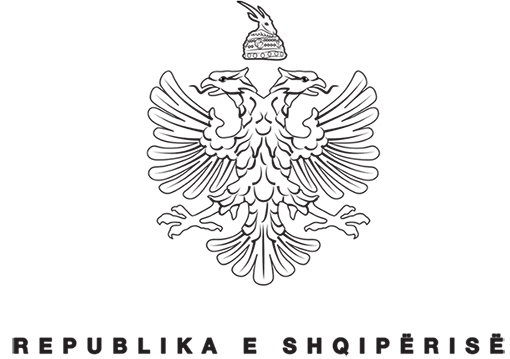 REPUBLIC OF ALBANIA
IV. Segmente rrugore qe hyjne ne inventarin shteteror
Rrethqarkullimi i Brarit – Murriz ;
Rruga Gosë – Vila Bashtovë ;
Rruga Ish Reparti Ushtarak –Aeroporti i Rinasit;
Rruga Belsh – Fierzë – Kosovë e Vogël ;
Rruga Drizë – Poroçan ( kanioni i Holtës);
Rruga Kuç – Qeparo ;
[Speaker Notes: Rrethqarkullimi i Brarit – Murriz ( Rruga e Arbrit) 21.6 km- rrugë e re, pjesë e rrugës së Arbrit.
Rruga Gosë – Vila Bashtovë – gjatësi 14.6 km.  Bashkia Rrogozhinë kërkon përfshirjen në inventarin e rrjetit rrugor kombëtar të segmentit Mbikalimi i fshatit Gosë – Vila Bashtovë, si rrugë që të çon në një zonë me rëndësi për turizmin historik, pasi aty ndodhet Kalaja  e Vilë Bashtovës si dhe  vazhdon drejt bregdetit.
Rruga Ish Reparti Ushtarak –Aeroporti i Rinasit 1 km. Rrugë e re e ndërtuar nga ARRSH me qëllim lehtësimin e trafikut  në rritje për në aeroportin e Rinasit.
Rruga Belsh – Fierzë – Kosovë e Vogël -15.3 km, rrugë ndërqytetëse që lidh Belshin me Lushnjën. Me qëllim vijueshmërinë e segmentit ndërqytetës që lidh Lushnjën me Elbasanin nëpërmjet Belshit, propozojmë të përfshihet në inventarin e rrjetit rrugor kombëtar ky segment rrugor.
Rruga Drizë – Poroçan ( kanioni i Holtës). Me propozimin e Bashkisë Gramsh, kërkohet ripërfshirja  në inventarin e rrjetit rrugor kombëtar të segmentit Drizë – Poroçan, me gjatësi 8.7 km, duke qënë se ky segment rrugor ka si destinacion dy vende me atraksion turistik: Kanioni i  Holtës dhe Shpellat e Kabashit, të cilat tërheqin një numër të lartë vizitorësh gjatë gjithë vitit.
Rruga Kuç – Qeparo  -  17 km, pjesë e rrugës se Lumit të Vlorës, që të çon drejt plazhit në Qeparo.]
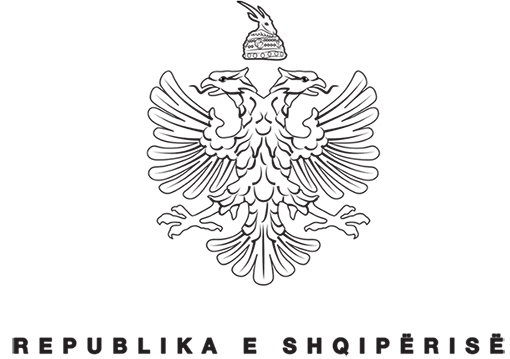 REPUBLIC OF ALBANIA
IV. Segmente rrugore qe hyjne ne inventarin shteteror
Rruga Tepelenë – Gusmar – Kuç ;
Rruga Kuçovë – Frashër;
Rruga Kozarë - Fier Shegan (Murriz) ;
Rruga Korçë –Ersekë, Palasë – Dhërmi, Rruga e aeroportit te Vlorës dhe Rruga Elbasan - Librazhd janë rrugë të reja ne proces që i shtohen inventarit të rrjetit rrugor kombëtar.
[Speaker Notes: Rruga Tepelenë – Gusmar – Kuç  34.2 km. Bashkia Tepelenë, kërkon përfshirjen në inventarin e rrjetit rrugor kombëtar të aksit rrugor Tepelenë – Gusmar – Kuç, pasi është segmenti më i shkurtër nga Tepelena me destinacion bregdetin e jugut.
Rruga Kuçovë – Frashër, 9.3 km. Me propozimin e Bashkisë Kuçovë, kërkohet përfshirja në inventarin e rrjetit rrugor kombëtar të këtij segmenti rrugor, si rrugë lidhëse ndërqytetëse ndërmjet Kuçovës dhe Gramshit. Pjesa Selitë – Mollas – Gostimë bën pjesë në inventarin e ARRSH.
Rruga Kozarë - Fier Shegan (Murriz)  7.5 km, shtuar në inventar me kërkesën e Bashkisë Kuçovë. I plotëson kriteret për të qënë rrugë kombëtare.]
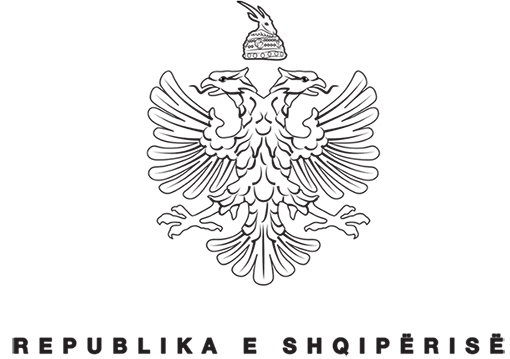 REPUBLIC OF ALBANIA
V. Segmente rrugore qe transferohen nga inventari shteteror tek njesite administrative lokale
Ura e Baçallëkut – Dobrac  ;
Kthesa e Lapidarit – Lis ;
Unaza e Burrelit ;
Segmenti Fushë Studë – Stëblevë – Klenjë në Qarkun e Elbasanit dhe segmenti Klenjë – Ura e Çerenecit në Qarkun e Dibrës ;
Segmenti Kthesa e Kamzës-Bulevardi Blu – Qerek (kufiri ndarës administrativ Kamëz – Fushë Krujë)
[Speaker Notes: Ura e Baçallëkut – Dobrac -5.3 km, zbritet pasi  është pjesë që kalon në zonën urbane  dhe është shtuar në inventar pjesa e anashkalimit perendimor të Shkodrës. 
Kthesa e Lapidarit – Lis – gjatësia 8.9 km. Ky segmenti rrugor, bazuar në Kodin rrugor, nuk plotëson kriteret për të qënë pjesë e inventarit të rrjetit rrugor kombëtar.
Unaza e Burrelit – 2.5 km. Me propozimin e Bashkisë Mat, kërkohet zbritja nga inventari i rrjetit rrugor kombëtar të segmentit Unaza Perëndimore e Burrelit me gjatësi 2.5 km, pasi është një rrugë tërësisht urbane që kalon në pjesën më të banuar të qytetit..
Segmenti Fushë Studë – Stëblevë – Klenjë në Qarkun e Elbasanit dhe segmenti Klenjë – Ura e Çerenecit në Qarkun e Dibrës nuk plotësojnë kriteret për të qënë pjesë e inventarit të rrugëve kombëtare. Lidhja e Librazhdit me Peshkopinë do të bëhet nëpërmjet rrugës së re, investim i Fondit Shqiptar ZHvillimit.
Segmenti Kthesa e Kamzës-Bulevardi Blu – Qerek (kufiri ndarës administrativ Kamëz – Fushë Krujë), me gjatësi 7.8 km, rrugë tërësisht urbane që kalon në pjesën më të banuar të qytetit.]
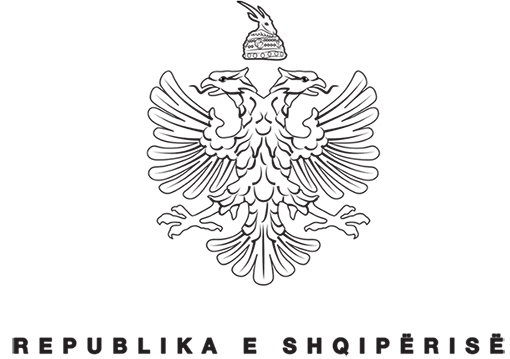 REPUBLIC OF ALBANIA
V. Segmente rrugore qe transferohen nga inventari shteteror tek njesite administrative lokale
Segmenti Metohasim - Kafaraj (Kryqezimi rrugor Frakull-Kashishtë);
Segmenti rrugor Ura e Zaranikës – Rrethrrotullimi i Luleve - Parku i Mallrave,  Elbasan, gjatësia 4.4 km, është një rrugë e cila ka rregullim urban, me trotuare, ndriçim e gjelbërim, rrjet inxhinierik (kanalizime te ujësjellësit, energjisë, telefonise, internetit e tjerë), gjë e cila e kthen në një  rrugë urbane që shtrihet brenda qytetit të Elbasanit;
Unaza e Burrelit ;
Segmenti Q.Mollë - Bizë (Ballenjë) ;
[Speaker Notes: Segmenti Metohasim - Kafaraj (K/rrugor. Frakull-Kashishtë)  - 8.5 km, nuk plotëson kriteret për të qënë rrugë kombëtare.
Unaza e Burrelit – 2.5 km. Me propozimin e Bashkisë Mat, kërkohet zbritja nga inventari i rrjetit rrugor kombëtar të segmentit Unaza Perëndimore e Burrelit me gjatësi 2.5 km, pasi është një rrugë tërësisht urbane që kalon në pjesën më të banuar të qytetit.
Segmenti Q.Mollë - Bizë (Ballenjë) – 35.2 km, hiqet si rrugë e cila nuk plotëson kriteret për të qënë pjesë e rrjetit rrugor kombetar.]
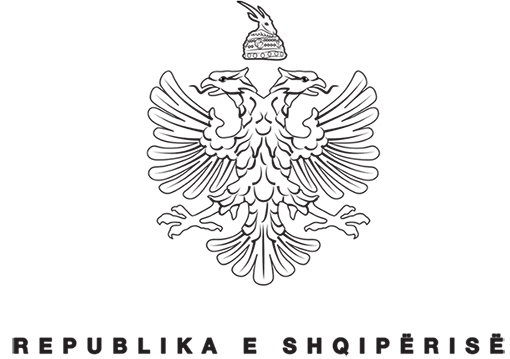 REPUBLIC OF ALBANIA
V. Te fundit
Rrugët që nuk janë pjesë e këtij inventari u përkasin organeve të pushtetit vendor, sipas shtrirjes territoriale.
Transferimi i inventarit të rrugëve midis enteve pronare të bëhet pas përfundimit të kontratave në fuqi të investimeve dhe të mirëmbajtjes.
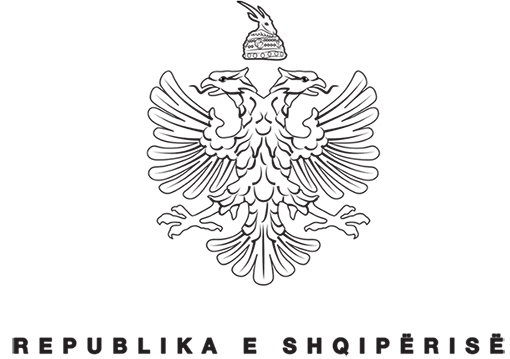 REPUBLIKA E SHQIPERISE
Ministria e Infrastruktures dhe Energjise
Autoriteti Rrugor Shqiptar
Ju faleminderit per vemendjen!